Подјела књижевности:
Народна (усмена) књижевност

 Умјетничка (писана) књижевност
„Изговарамо у себи те древне, ко зна кад срочене песме, загонетке, пословице, приче... И тако ће бити докле год буде сунца и земље и нашег чаробног језика ...“
Васко Попа
Народна (усмена) књижевност
Настанак народне књижевности
Појам народне књижевности појављује се још у 16. вијеку.
  Придјев народна подразумијева да је овo књижевна творевина и да је       настала у народу, преносила се усмено кроз вријеме, са генeрације на   генерацију.
  Мијењала се и усавршавала, по темама и врстама. 
  Она је чувар наше народне традиције, менталитета, културе и историје.
Основне одлике народне књижевности:
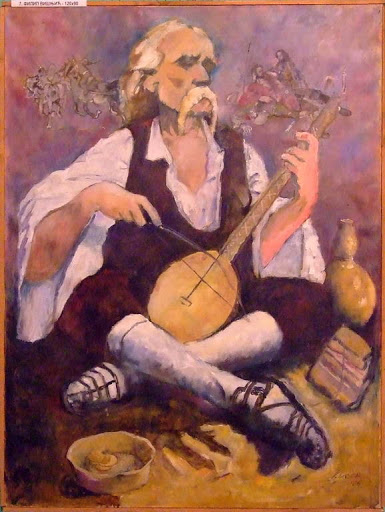 Аутор народног дјела је непознат.
  Дјело осликава дух колектива (народа).
  Више варијанти једног истог дјела.
  Истовремено се може пјевати, играти, свирати.
  Стереотипни почеци : „Боже мили, чуда великога?!“ ...
  Устаљени епитети : „... јарко сунце...“.
  Бројеви 3, 7, 9 и 12.
  Стих је у десетерцу са цезурама  (паузама).
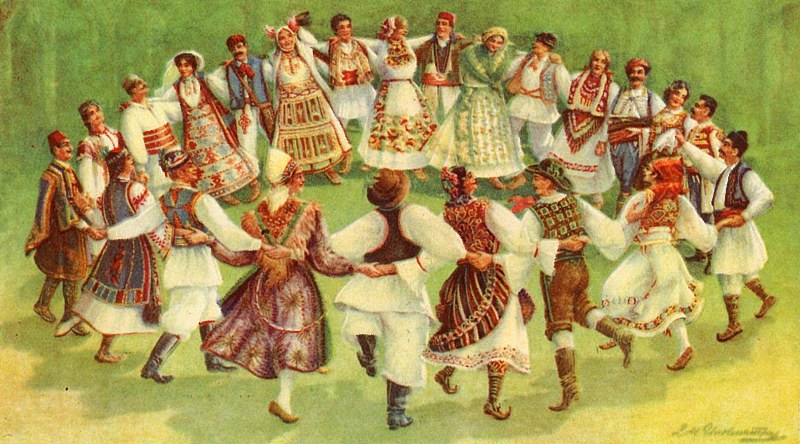 Језик у дјелима из народне књижевности:
Има естетску (умјетничку) функцију
  Архаизми
Стилски поступци и средства
Метафора: појаве из свакодневог живота
      нпр. биљке: ружа (ружица), зумбул, када
                животиње: соко (соколица), кошута, голуб
                небеска тијела: Сунце, Мјесец, звијезда Даница
                метали: злато, бисери, сребро
  Поређење:„ Грло јој се бијели као снијег у гори “
  Персонификација:„ Јарко сунце иде на конаке “
  Епитети: „ рујно вино ... бијели двори... “
Подјела народне (усмене) књижевности
ПОЕЗИЈА
ЛИРСКЕ ПЈЕСМЕ (женске):
 - митолошке
 - обредне
 - обичајне
 - љубавне
 - посленичке
 - породичне
 - шаљиве пјесме
ЕПСКЕ ПЈЕСМЕ (мушке):
 - бугарштице (дуги стих)
 - десетерачке (кратки стих)
ЦИКЛУСИ: - неисторијски - преткосовски - косовски - покосовски - хајдучки - ускочки - циклус пјесама о Марку Краљевићу - циклус пјесама о ослобођењу Црне Горе - циклус пјесама о ослобођењу Србије
ЕПСКО-ЛИРСКЕ ПЈЕСМЕ: 
 - баладе
 - романсе
ПРОЗА
ПРИПОВИЈЕТКЕ:
  - озбиљне: новеле, бајке, легенде или скаске, басне  - шаљиве  - кратке народне умотворине: пословице, бајалице, загонетке, питалице, клетве, благослови, брзалице...
Значај народне књижевности
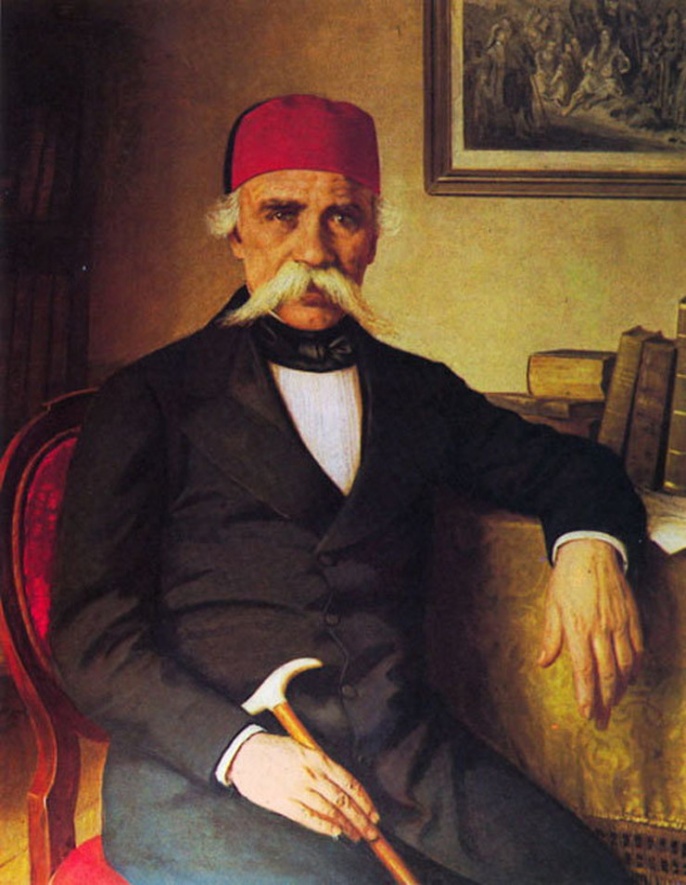 Наше народно благо, које има ванвременску , умјетничку вриједност
        први је систематизовао и објавио Вук С. Караџић,
        у првој половини 19. вијека.
  „ Тако величанствене епске пјесме као што су српске, од Хомеровог  доба 
       није сачувао ниједан    други народ “, ријечи су нобеловца Карла Шпителера.
  Вукови помагачи су били: Филип Вишњић, Тешан Подруговић, Старац Милија и др.
Квиз
Који епитет најчешће стоји уз именицу ВИЛА?
  мудра
  црна
  бијела

5. У епским пјесмама се увијек налазе
     тачни историјски подаци?
  нетачно
  тачно
Како се зове стилска фигура у
          наслову пјесме „ Сунце се дјевојком жени “?
 контраст 
 персонификација     
 епитет

Препознај народну шаљиву приповијетку:
 „Аждаја и царев син“
 „Еро с оног свијета“
„Дјевојка цара надмудрила“

Како је Вук назвао лирске пјесме?
 „мушке“ пјесме 
 „женске“ пјесме
 „дјечије“ пјесме
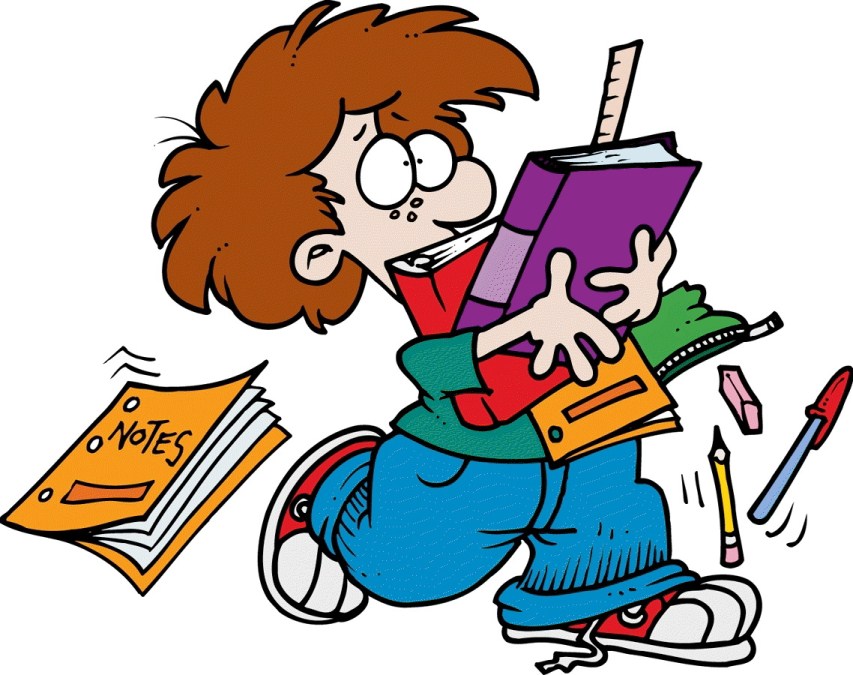 Задаци за самосталан рад
Прелистајте ваше Читанке! Из поглавља Коријени, издвојте дјела из народне књижевности те их распоредите у врсте:
         нпр. „Дјевојка и сунце“ је народна лирска митолошка пјесма.
Наставите његовати Вукову културну баштину.
        У своје свеске сакупите, запишите и протумачите неколико наших кратких                народних умотворина... 
      Подијелите их са својим укућанима, а затим прослиједите својим наставницима.